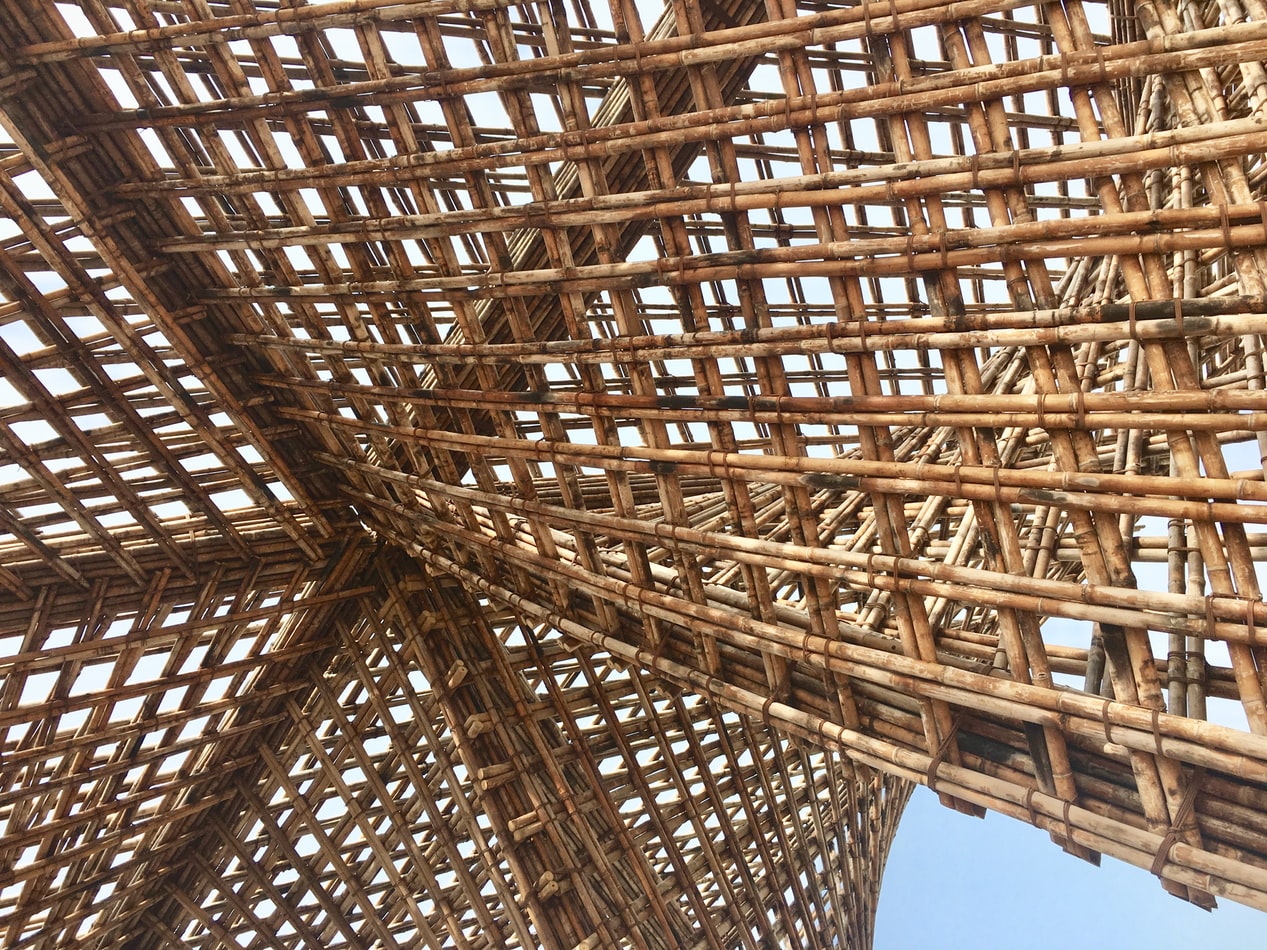 OPINTOYKSIKKÖ 1: PUUN OMINAISUUDET JA SEN ERILAISET SOVELLUTUKSET RAKENTAMISESSA
Luento 2
Mahdollisuudet parantaa puun ominaisuuksia sekä puun suojausta ja kestävyyttä
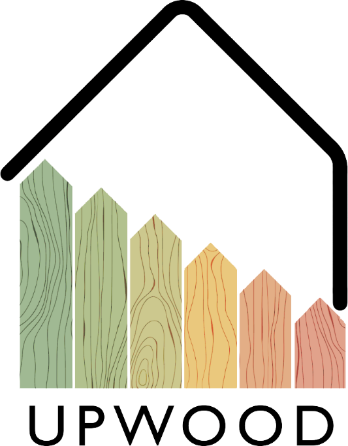 Luento 2: Mahdollisuudet parantaa puun ominaisuuksia sekä puun suojausta ja kestävyyttä
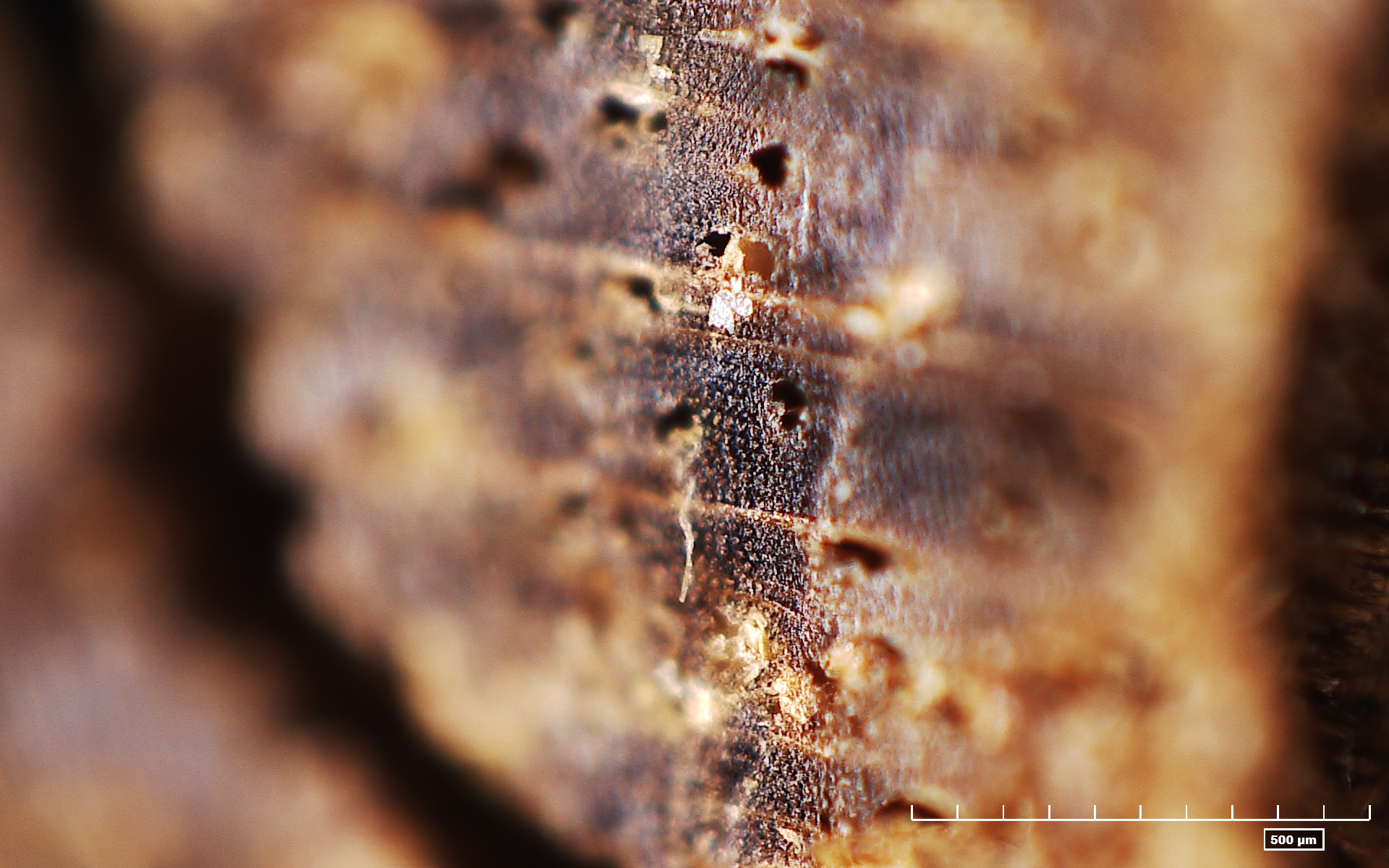 Esityksen sisältö
Käsiteltävät aiheet
Ominaisuuksien parantaminen ulkonäön avulla
Ominaisuuksien tekninen parantaminen
Ominaisuuksien kemiallinen parantaminen
Ominaisuuksien parantaminen lämmössä
Ominaisuuksien toiminnallinen parantaminen
Puuta hajottavat mikro-organismit
Edut
2
PUUN OMINAISUUKSIEN PARANTAMINEN
Yleisiä asioita
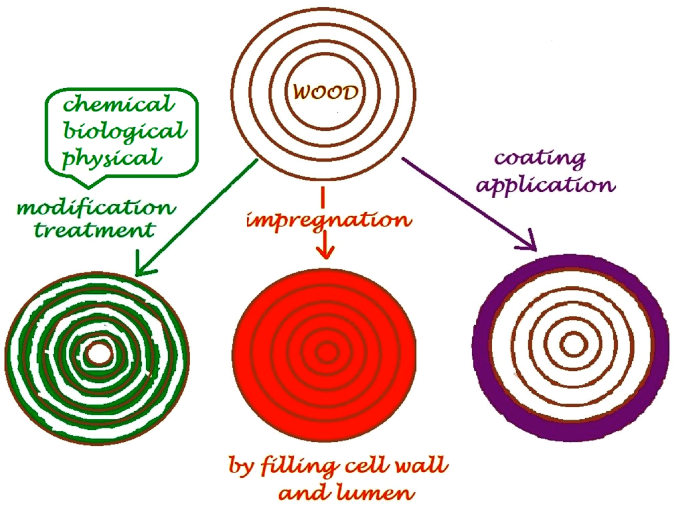 Modifikaatio (Modificatio) ilmaisee oikean mittasuhteen (asioiden, ilmiöiden ja prosessien muuntaminen) määrittämisen.
YLEISTÄ
Standardi EN 350 (puuta tuhoavat sienet, kuivaa puuta tuhoavat kovakuoriaiset, termiitit ja meren eliöt). Puun (luonnolliset) kestävyysluokat:
Kestävyysluokka 1 - erittäin kestävä
Kestävyysluokka 2 – kestävä
Kestävyysluokka 3 - kohtalaisen kestävä
Kestävyysluokka 4 - hieman kestävä
Kestävyysluokka 5 - ei-kestävä.
Käsittelyä ei pidä sekoittaa koriste- tai suojapinnoitteisiin. Niitä suositellaan usein valittujen käsittelyiden lisäksi.
Puulajien kestävyys
https://www.mdpi.com/2079-6412/10/7/629/htm
3
Luento 2: Mahdollisuudet parantaa puun ominaisuuksia sekä puun suojausta ja kestävyyttä
PUUN OMINAISUUKSIEN PARANTAMINEN
MÄNTY
KUUSI
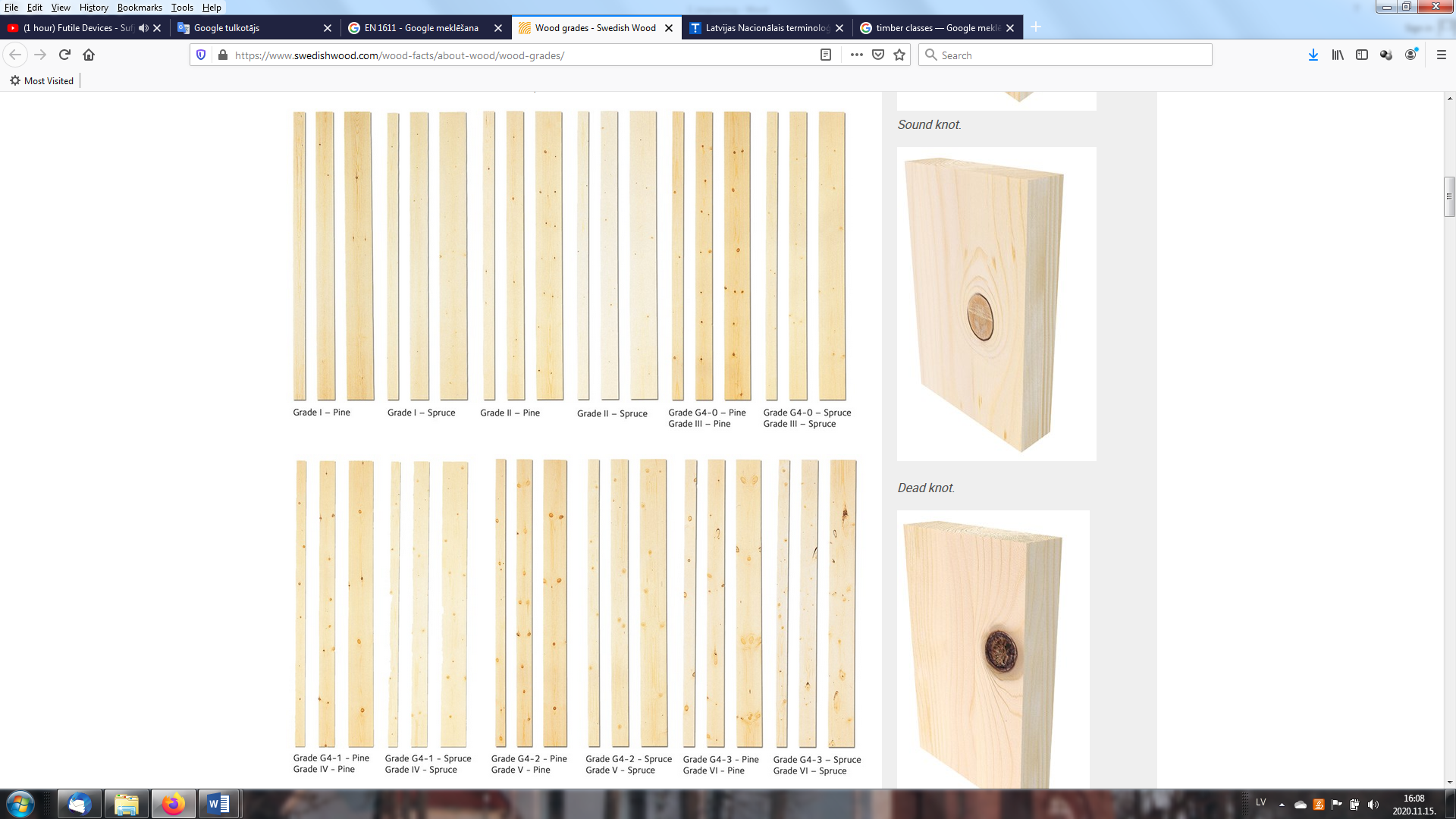 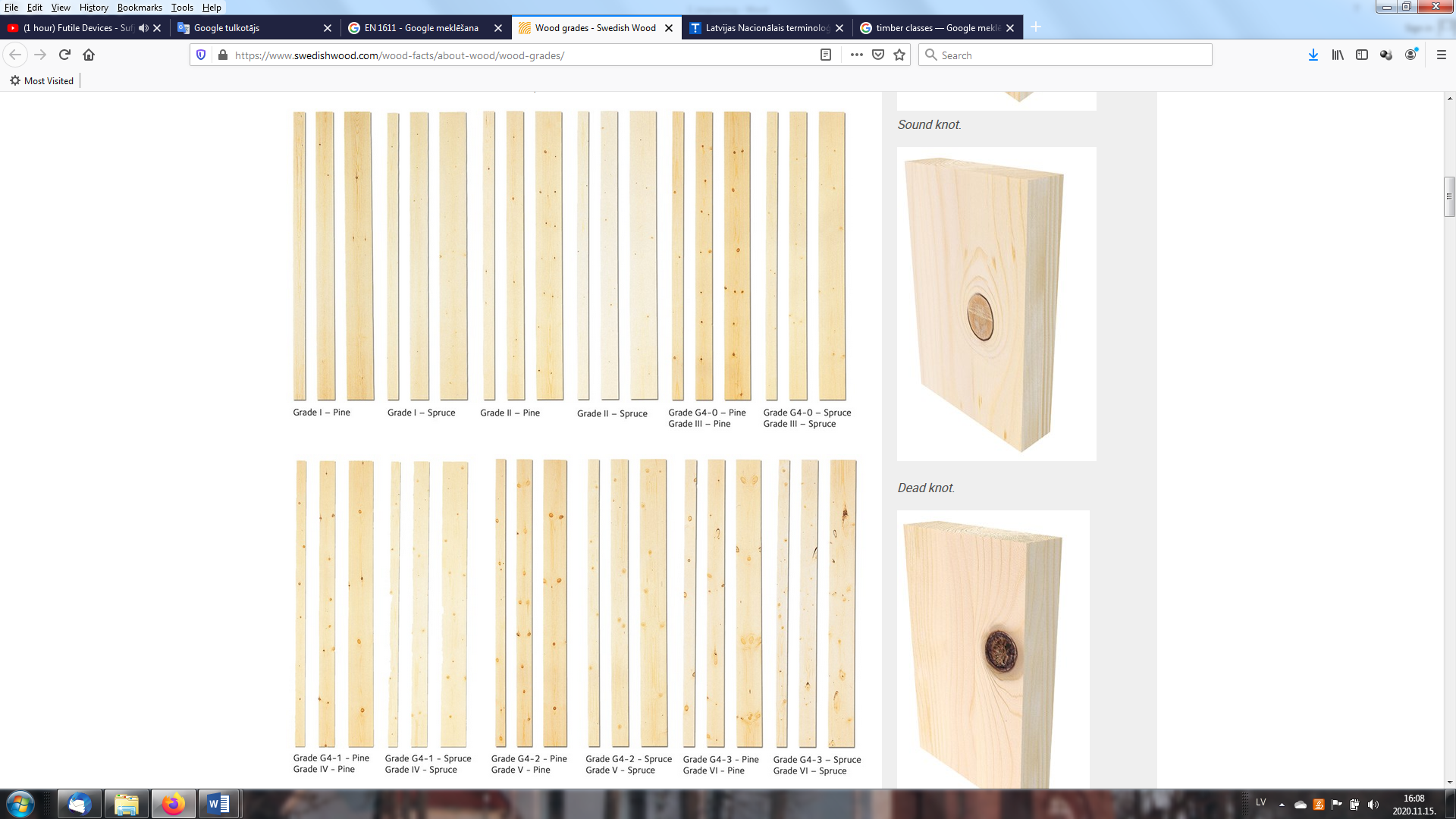 Visuaalinen luokittelu voidaan tehdä erityisillä laitteilla:
System TM and Microtec 
FinScan
Microtec Goldeneye 700
ULKONÄÖN AVULLA
Käyttöpaikat luokiteltuina
Jännitysluokittelu:
mekaanisesti
äänimittauksella
visuaalisesti
Jännitysluokittelun luokat
Merkinnät
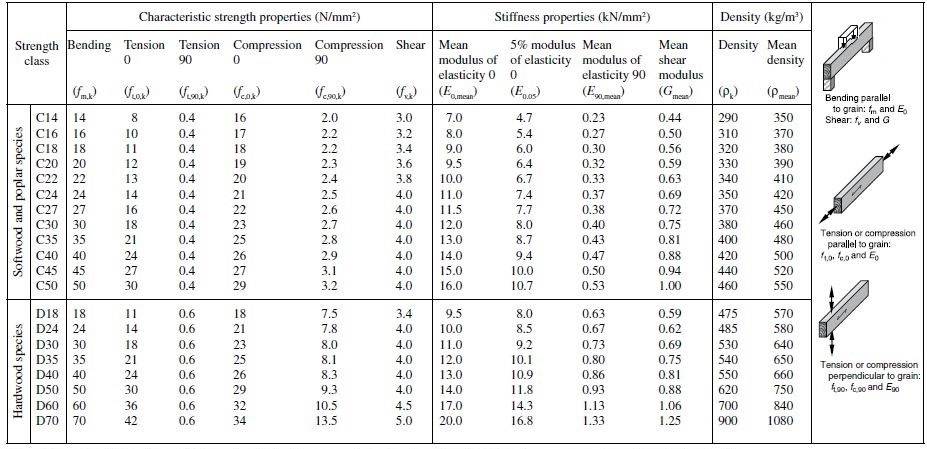 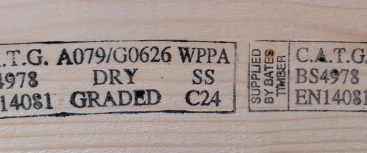 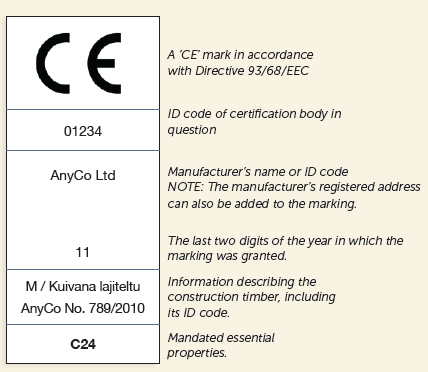 https://www.youtube.com/watch?v=NoFex15PE1Y
https://www.youtube.com/watch?v=iPoaGcyQ3us&feature=emb_logo
https://www.youtube.com/watch?v=qFwOcHbJats
Porteous J., Kermani A. Structural Timber Design to Eurocode 5 (Second edition)
https://www.youtube.com/watch?v=U1FyLa6Fm3M
www.youtube.com/watch?time_continue=25&v=zbpFLABn7cE&feature=emb_logo
https://www.youtube.com/watch?v=CfQ_60HuaTQ
4
Luento 2: Mahdollisuudet parantaa puun ominaisuuksia sekä puun suojausta ja kestävyyttä
PUUN OMINAISUUKSIEN PARANTAMINEN
Saheen koko
Sileä höylätty pinta
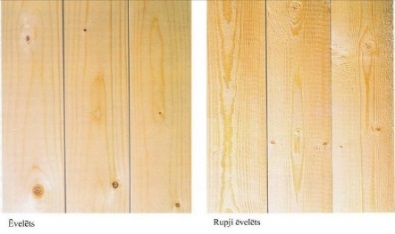 Karkea höylätty pinta
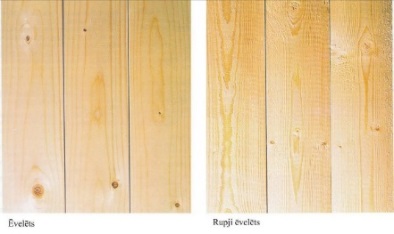 Kokovaatimukset
TEKNISESTI
Joka puolelta höylätty materiaali
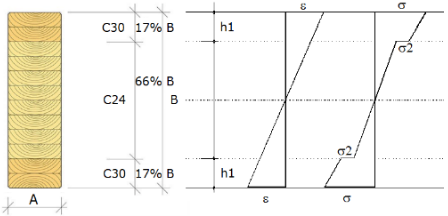 Joka puolelta höylätty, sallittu koko
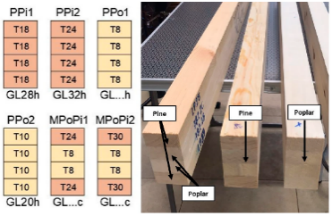 https://www.woodproducts.fi/content/standard-sizes-thicknesses-widths-and-lengths
https://www.woodproducts.fi/content/permitted-dimensional-deviations 
https://www.swedishwood.com/building-with-wood/about-glulam/choosing_glulam/
https://www.swedishwood.com/building-with-wood/about-glulam/choosing_glulam/
https://www.mdpi.com/1996-1944/13/14/3134/htm 
https://iopscience.iop.org/article/10.1088/1757-899X/251/1/012104
5
Luento 2: Mahdollisuudet parantaa puun ominaisuuksia sekä puun suojausta ja kestävyyttä
PUUN OMINAISUUKSIEN PARANTAMINEN
Puun käsiteltävyyden luokittelu
Käsittelyluokat puulajeittain
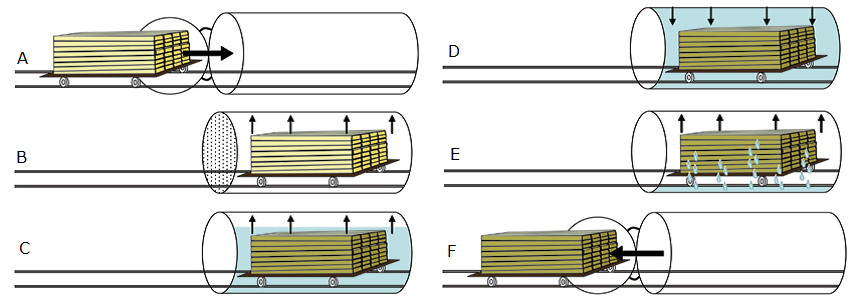 KEMIALLISESTI
Kemiallisia suojauksia on kahdenlaista:
ennaltaehkäisevä - ehkäisee tai modifioi puuta pitkäaikaisessa kosteudessa sen kestävyyttä puuvaurioita vastaan,
korjaava – hallitaan aktiivisesti puuhun jo tulleita vaurioita.
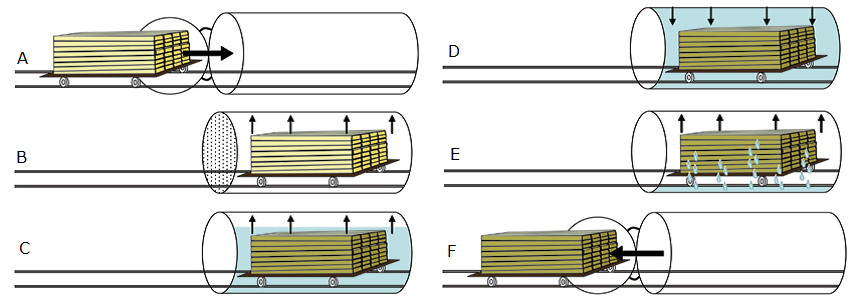 A – käsittelemätön puu laitetaan sylinteriin, B - käytetään alipainetta, C - puu upotetaan liuokseen (edelleen alipaineessa), 
D - paine kohdistetaan, E - säilöntäaine pumpataan pois ja lopullinen alipaine ja F - puu poistetaan sylinteristä.
Tuotteita
Puunsuoja-aineiden perusvaatimukset:
myrkyllisyys sienille, hyönteisille ja meren eliöille,
ei-toivottuja ominaisuuksia käytön aikana,
ei saa olla syövyttävää,
oltava halpa.
Asetyloitu puu, Accoya®
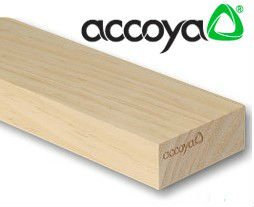 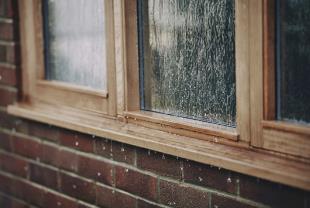 Asetyloitu kuitulevy, Triccoya®
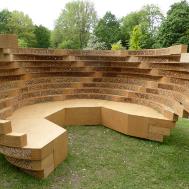 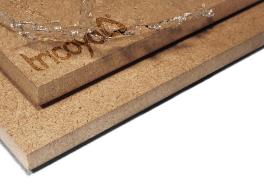 https://www.accoya.com/uk/ 
https://tricoya.com/ 
Wood Hanbook, 2010
EN 350:2016 Durability of wood and wood-based products – Testing and classification of the durability to biological agents of wood and wood-based materials
6
Luento 2: Mahdollisuudet parantaa puun ominaisuuksia sekä puun suojausta ja kestävyyttä
PUUN OMINAISUUKSIEN PARANTAMINEN
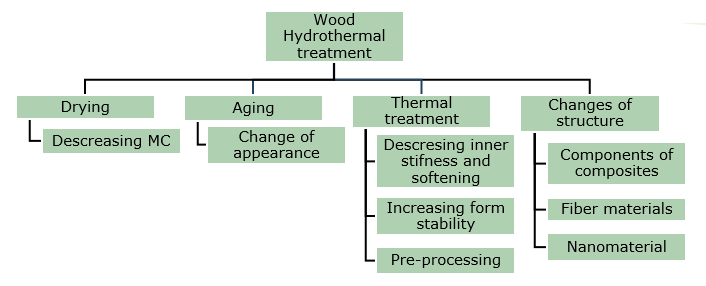 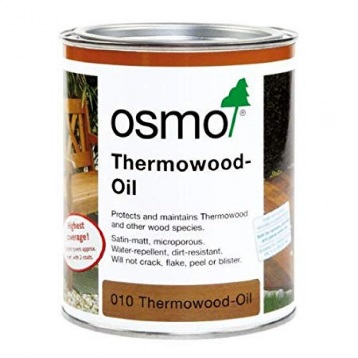 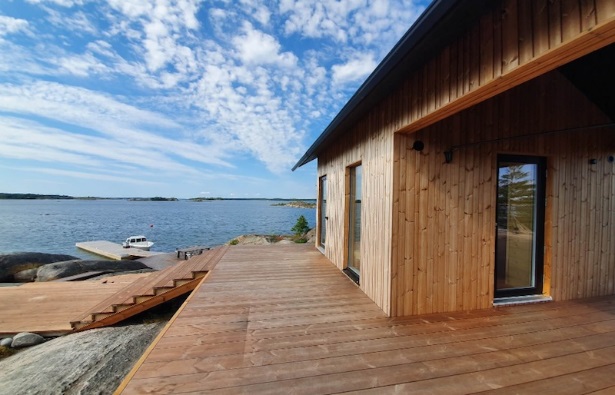 LÄMMÖSSÄ
Shou-sugi-ban menetelmä
(klikkaa kuvaa)
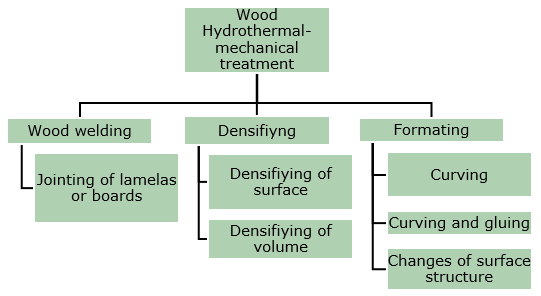 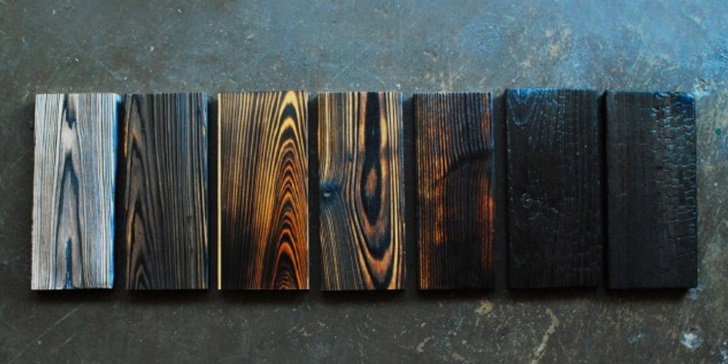 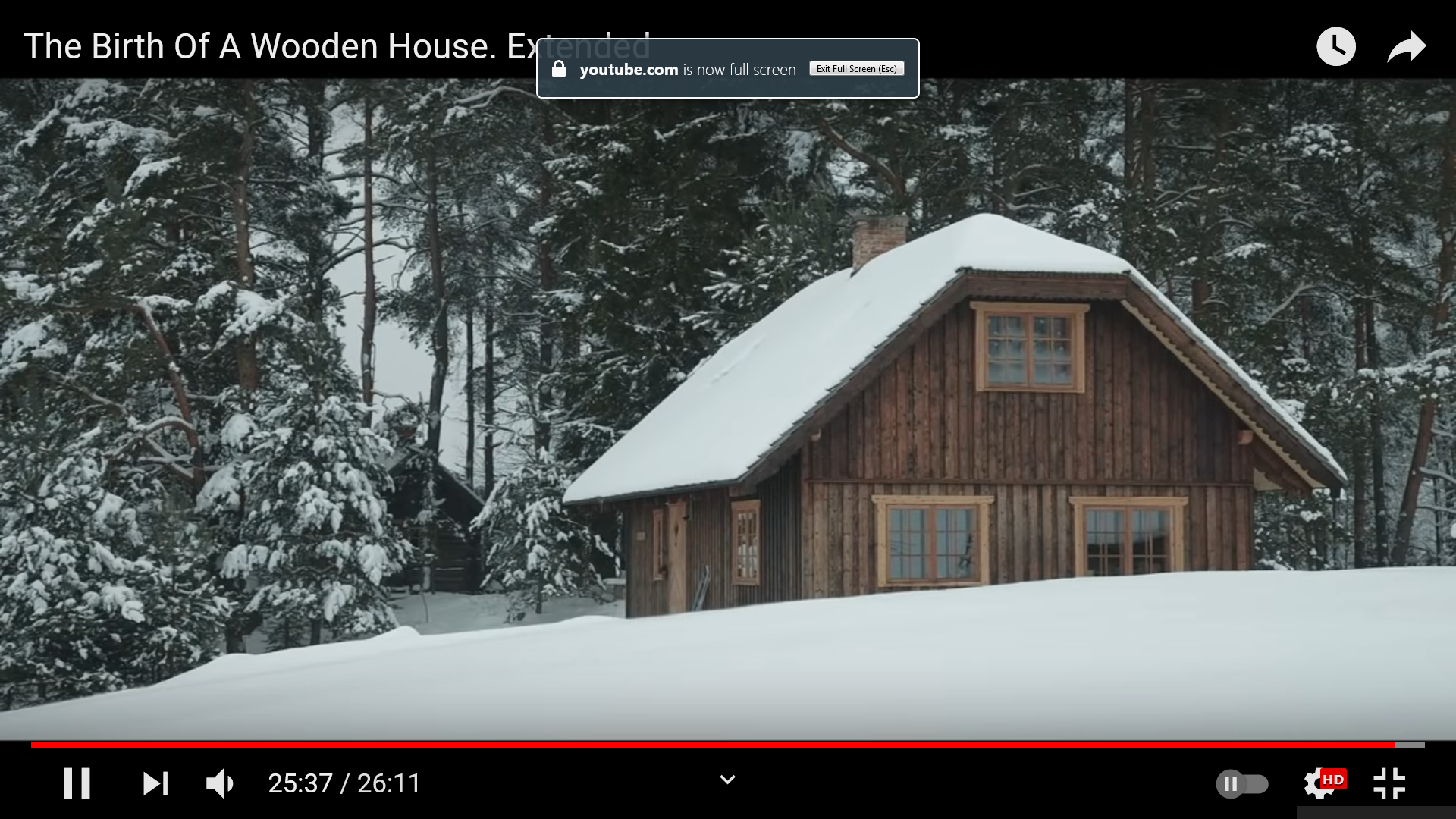 https://greenglobe.com/innovations/lunawood-thermowood/
https://wc-studio.com/journal/shou-sugi-ban
https://pioneermillworks.com/product/shou-sugi-ban-larch-shallow-char
7
Luento 2: Mahdollisuudet parantaa puun ominaisuuksia sekä puun suojausta ja kestävyyttä
PUUN OMINAISUUKSIEN PARANTAMINEN
Suojaus pintapäällysteellä
Lazurit ovat läpinäkyviä pinnoitteita, joissa on avoimet huokoset. Jos ne sisältävät valonkestäviä pigmenttejä hienojakoisia, kiinteitä hiukkasia hienoksi dispergoituneena sideaineeseen ja liuottimeen, suojaavat samalla pintaa sekä kosteudelta että ultraviolettisäteilyltä ja samalla päästävät puun haihduttamaan ylimääräistä kosteutta. 
Lakat ovat kalvoa muodostavien orgaanisten aineiden liuoksia materiaalien pintaominaisuuksien parantamiseksi (ulkonäön parantaminen, suoja kosteudelta ja säältä).
Öljyt ja vahat suojaavat ensin puun pintaa fyysiseltä altistumiselta, kuten tahroilta, lialta, pölyltä ja naarmuilta.
TOIMINNALLISESTI
Joitain valmistajia (klikkaa logoa)
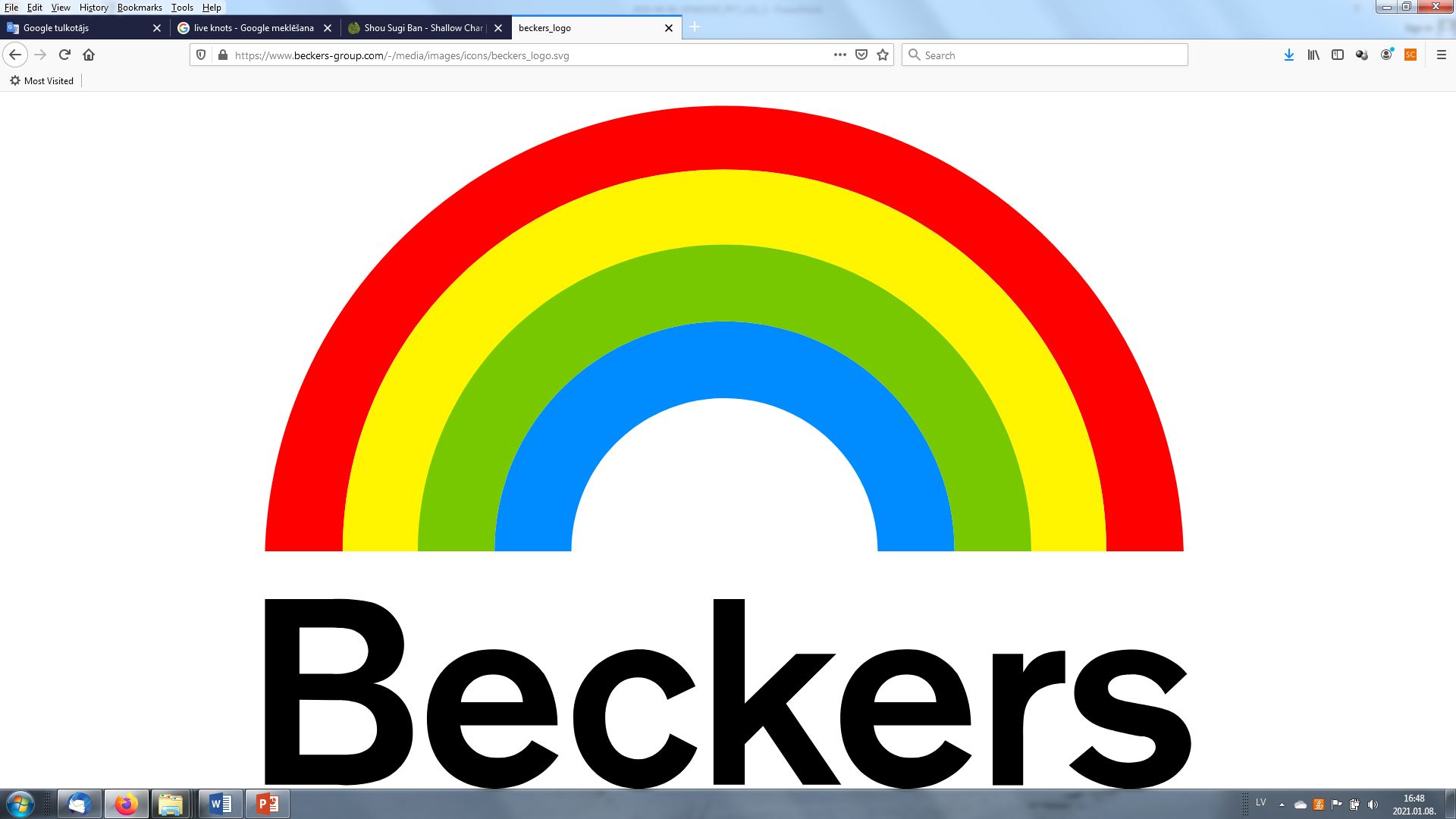 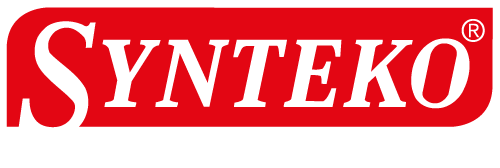 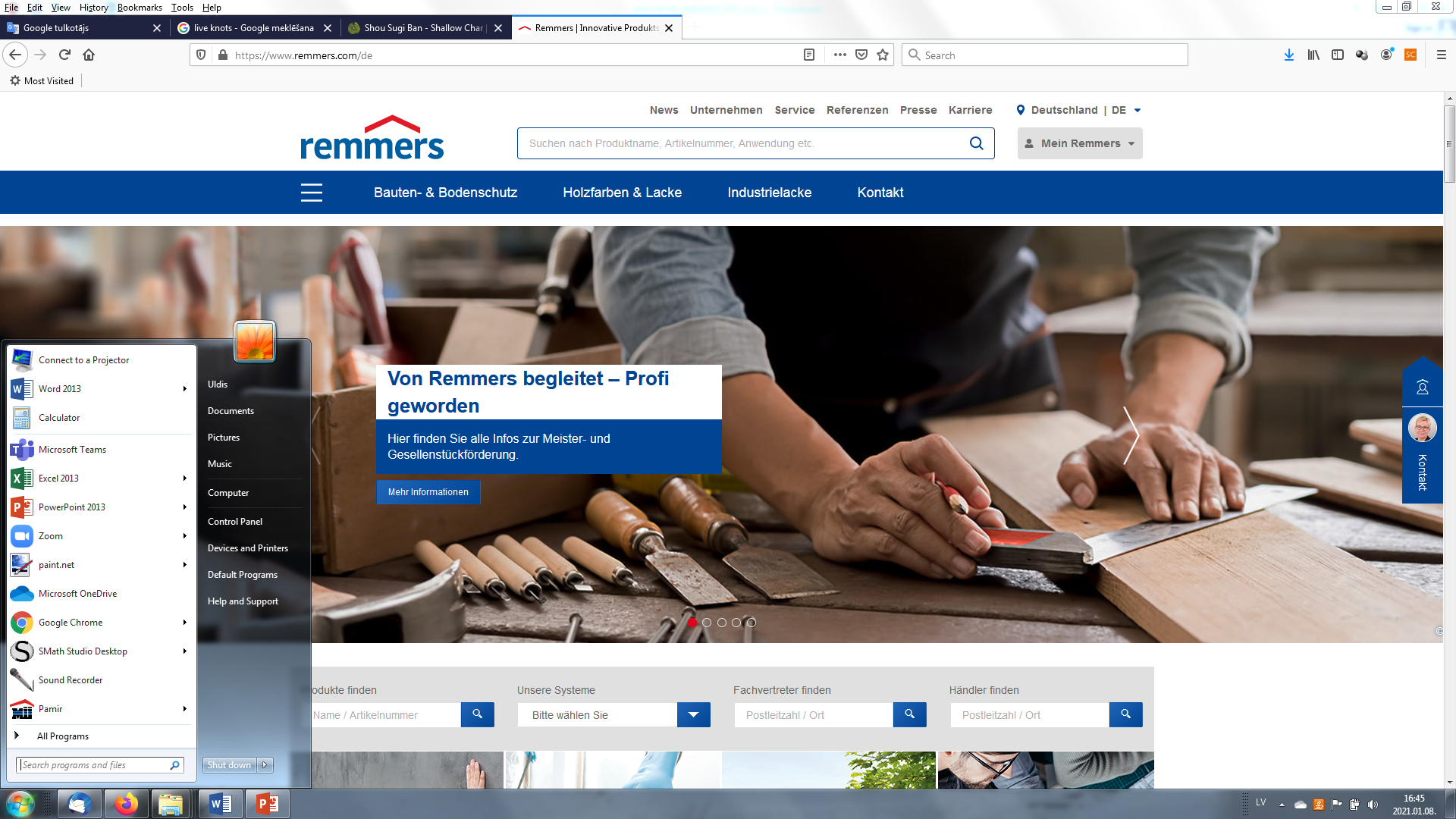 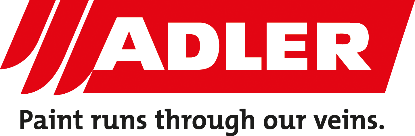 Suojaus rakenteellisesti
Rakenteelliset toimenpiteet rakennuksen suunnittelussa:
leveät räystätt suojaa puuta suoralta sateelta,
oikein suunniteltu verhous, joka helpottaa vedenpoistoa, ja jonka alla tuuletus,
korkeat perustukset (vähintään 50 cm maanpinnan yläpuolella), jotta puu ei pääse kastumaan pomppivista vesipisaroista.
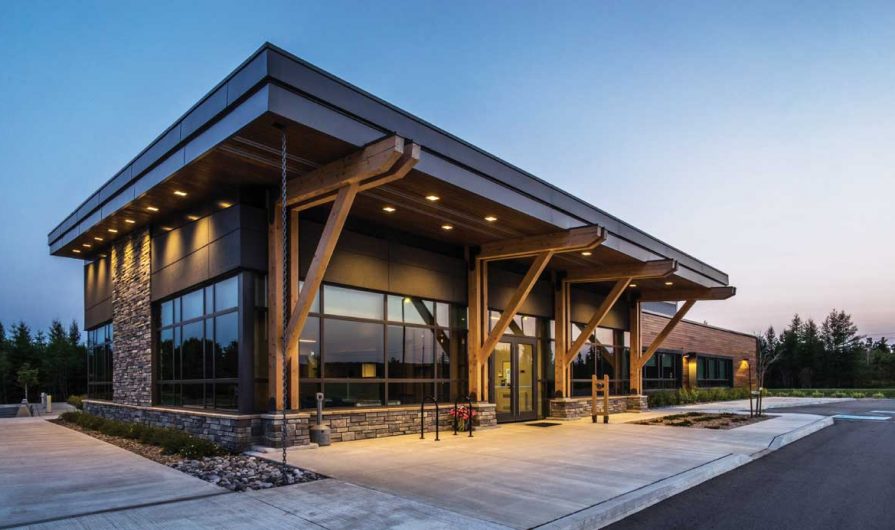 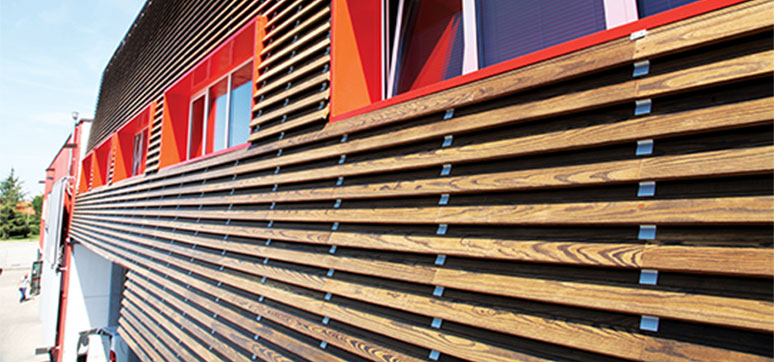 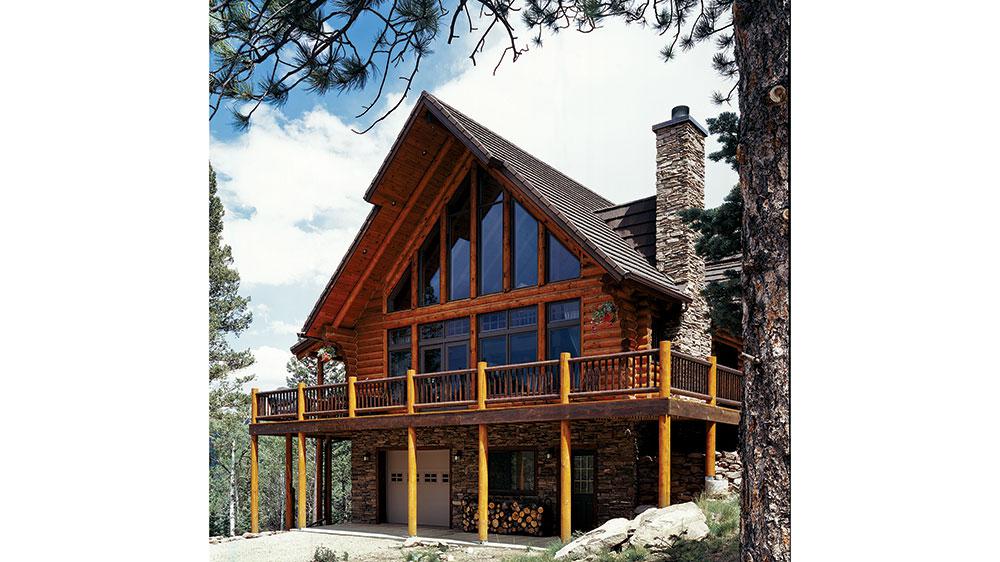 http://www.wooddesignandbuilding.com/moisture-wood-frame-buildings/
https://www.loghome.com/articles/log-home-foundations
https://wfmmedia.com/cladding-choices/
8
Luento 2: Mahdollisuudet parantaa puun ominaisuuksia sekä puun suojausta ja kestävyyttä
Lahottajat
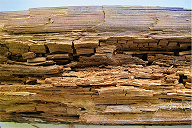 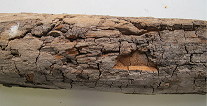 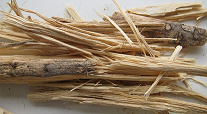 RAJOITTEET
Puuta hajottavat mikro-organismit, sienet
Ruskealaho
Valkolaho
Pehmeä laho
Puuta värjäävät sienet
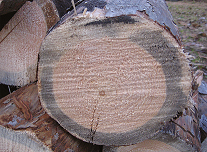 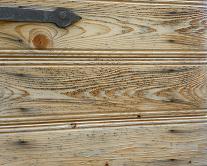 Sinistöjösieni
Sekundäärinen sinistäjäsieni
Home
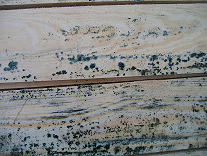 Home märällä pinnalla
Todennäköinen lujuus varhaisessa lahoamisvaiheessa
9
Luento 2: Mahdollisuudet parantaa puun ominaisuuksia sekä puun suojausta ja kestävyyttä
TEOLLISUUS
PUULAJIT
TEHOKKUUS
YMPÄRISTÖYSTÄVÄLLISYYS
Ei aina tarpeen, voidaan tehdä esim. uudestaan maalatessa.
Jotkut puulajeista ovat luonnostaan kestäviä (haapa, tiikki jne).
Materiaalit suojataan käyttöiän pidentämiseksi.
Yhä useammat lakat ja maalit muuttuvat vesipohjaisista ratkaisuista ympäristöystävällisiksi.
Edut
10
Luento 2: Mahdollisuudet parantaa puun ominaisuuksia sekä puun suojausta ja kestävyyttä